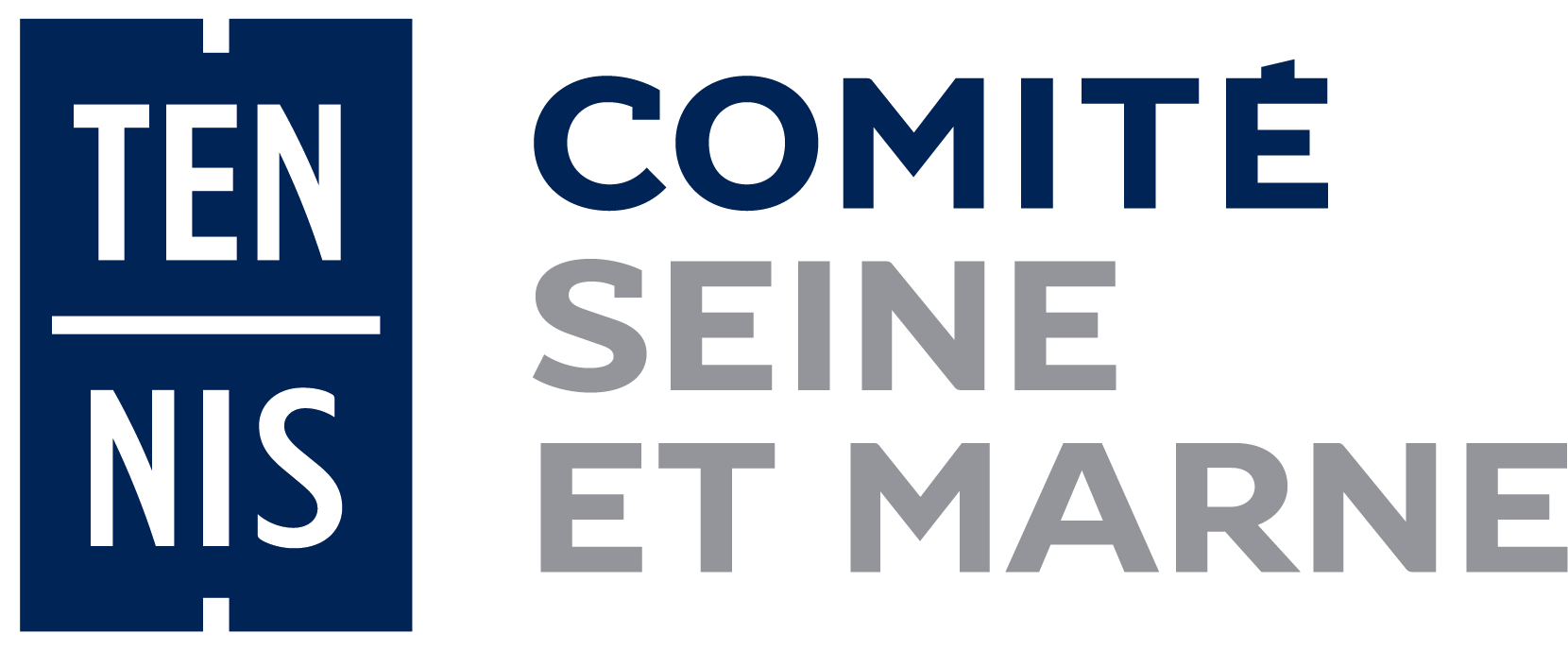 Le Challenge sportif « Jeunes U10 » des Clubs
Saison 2024
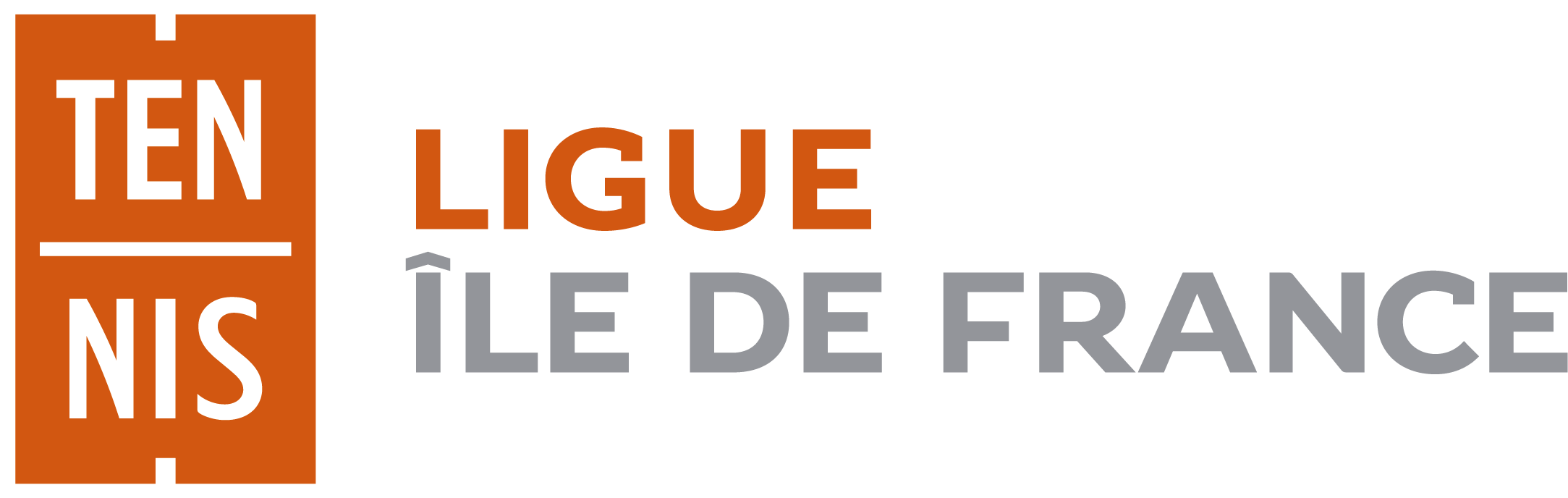 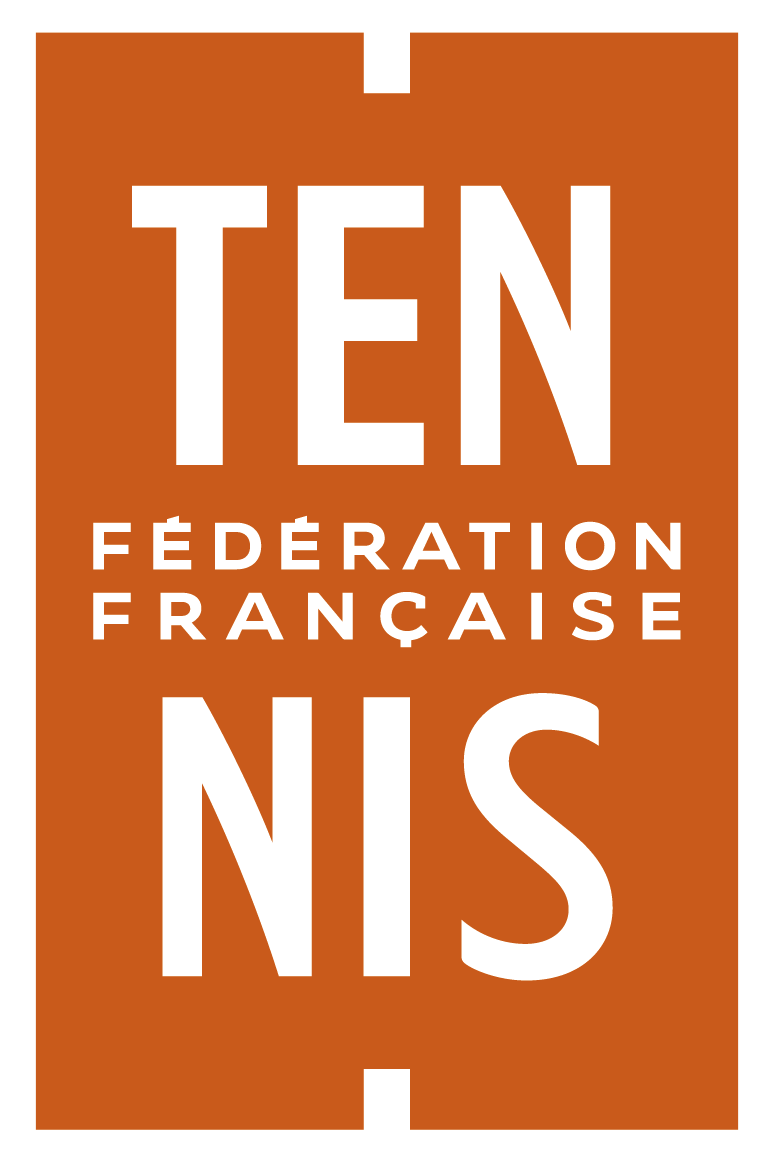 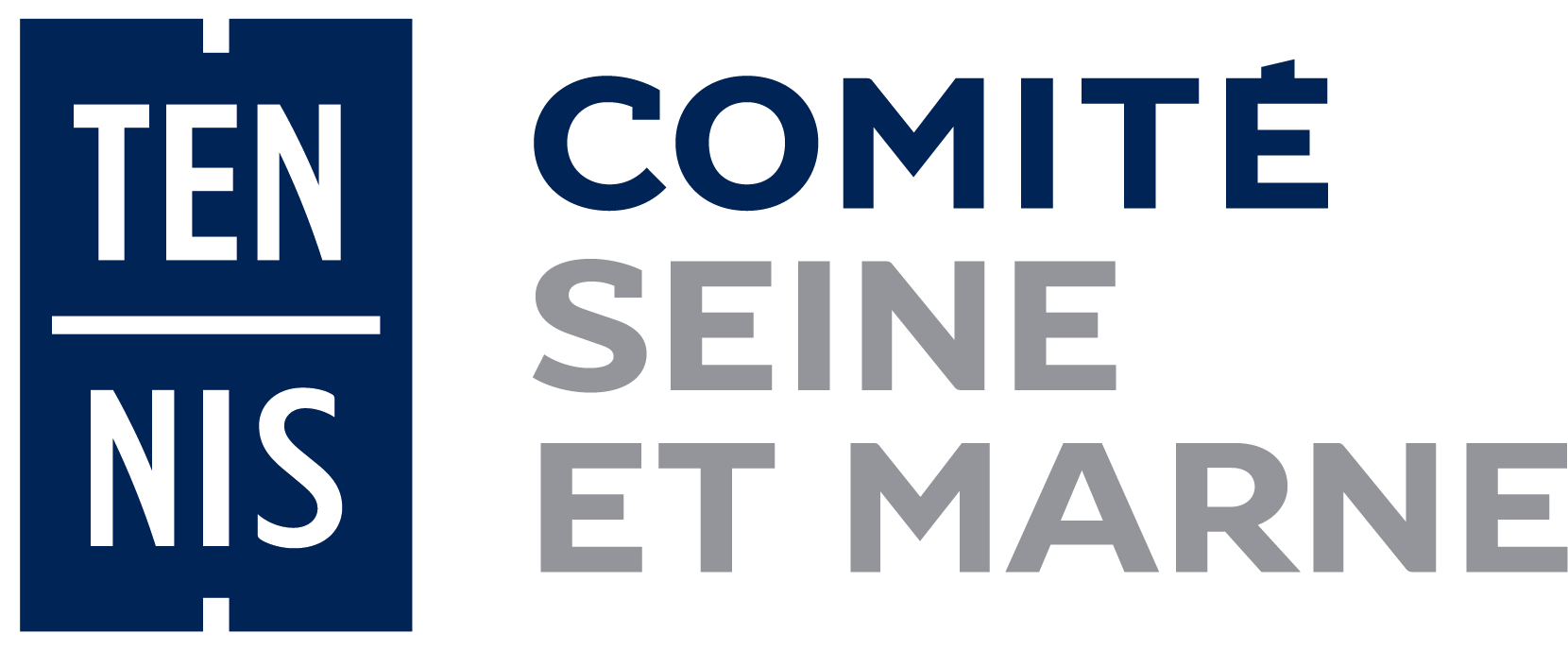 OBJECTIFS
Impliquer les clubs dans la Politique sportive fédérale et dans la mise en place d’actions « Sportives » 
Encourager un rapprochement entre les clubs et la DTN via le Comité
Créer une dynamique entre les clubs et les secteurs
Améliorer :
L’engagement et l’investissement des clubs
Le niveau sportif moyen départemental
Développer :
Des actions de repérage
Des actions d’entraînement
La compétition U10 (Tennis Matchs / Galaxie / Match libre / IC)
Faire évoluer l’organisation, la structuration et l’enseignement pédagogique en s’appuyant sur la philosophie du projet de modernisation des Ecoles de tennis
2
Comité de Seine-et-Marne de Tennis
27/06/2024
VALORISATION DES CLUBS
Récompenser les clubs de manière significative et bien identifiée
3 tranches de clubs qui tiennent compte du nombre de licenciés en clubs (au 1er septembre 2023) : 
Tranche 1: De 0 à 150 licenciés (99 clubs concernés)
Tranche 2 : De 150 à 350 licenciés (35)
Tranche 3 : + de 350 licenciés (18)
Les Podiums de clubs seront récompensés pour chaque tranche identifiée
Encourager les initiatives ou projets personnels
3
Comité de Seine-et-Marne de Tennis
27/06/2024
LES INDICATEURS – Le repérage et la formation des U10
Nombre d'enfants U8 présentés et identifiés (rassemblements, visites clubs, envoi de vidéo, …) - Bonus Filles 
Enfants sélectionnés (et sélectionnables) sur les évènements et épreuves interdépartementales U10 - Bonus Niveau de jeu
Meilleurs classements dans les catégories U10 & U9
Nombre de matchs joués par les enfants, dont "matchs libres". 
Résultats dans les épreuves par équipes U10
Structuration du club : détection, mise en place d'une deuxième séance, programmation et suivi de compétition, séance individuelle.
4
Comité de Seine-et-Marne de Tennis
27/06/2024
LES INDICATEURS – L’implication des enseignants
Diplômes, carte professionnelle à jour
Présence aux réunions, rassemblements, colloques, …
Participation aux formations continues 
Implication dans le projet de la modernisation des Ecoles de tennis Galaxie - Participation aux réunions
5
Comité de Seine-et-Marne de Tennis
27/06/2024
LES INDICATEURS – La Galaxie Tennis et la modernisation des Ecoles de tennis
Mise en place d’une pédagogie galaxie en vue d'une modernisation de l’école de tennis (répétiteur, réunion avec les parents, utilisation du mur, travail en ateliers, offres pédagogiques différenciées…).
Attribution d’un niveau aux enfants. 
Organisation de plateaux pédagogiques et de compétitions en club. 
Proposition de matchs libres dans la formation des joueurs. 
Participation aux épreuves par équipe U10 du comité - Bonus Filles
6
Comité de Seine-et-Marne de Tennis
27/06/2024
INFORMATIONS COMPLEMENTAIRES
Les indicateurs pourront évoluer lors de la prochaine saison
Un barème interne nous permettra d’établir le classement des clubs
Pour se faire nous partirons de l’existant 
Tous les clubs seront donc automatiquement postulants
Aucune obligation d'engagement pour les clubs
Remise des récompenses lors de l’AG 2024


L’équipe du Comité est disponible pour toute demande de renseignement ou d’accompagnement et à l'écoute de tout commentaire
Comité de Seine-et-Marne de Tennis
27/06/2024
7